MATRIZ ANALITICA
ESCUELA NORMAL DE EDUCACIÓN PREESCOLAR DEL ESTADO DE COAHUILA
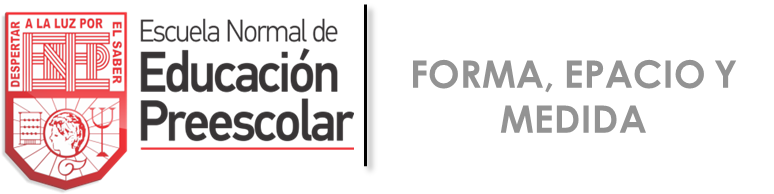 Nombre de las estudiantes normalistas: Melissa Martínez Aldaco, Alondra Huerta Palacios, Ángela Martiñon Tomatsu.
Grado: Segundo semestre Sección: A”
 Número de Lista: ·12 ·11 y ·14
Curso: Forma, espacio y medida
Nombre del Profesor(a) Titular del curso: Rocio Blanco Gómez
Unidad III LAS MAGNITUDES Y MEDIDAS, SU ENSEÑANZA Y APRENDIZAJE EN EL PLAN Y PROGRAMA DE ESTUDIOS DE EDUCACIÓN PREESCOLAR.
Competencia:	
Aplica el plan y programas de estudio para alcanzar los propósitos educativos y contribuir al pleno desenvolvimiento de las capacidades de sus alumnos.
Saltillo, Coahuila.      3 junio2021
EVIDENCIA
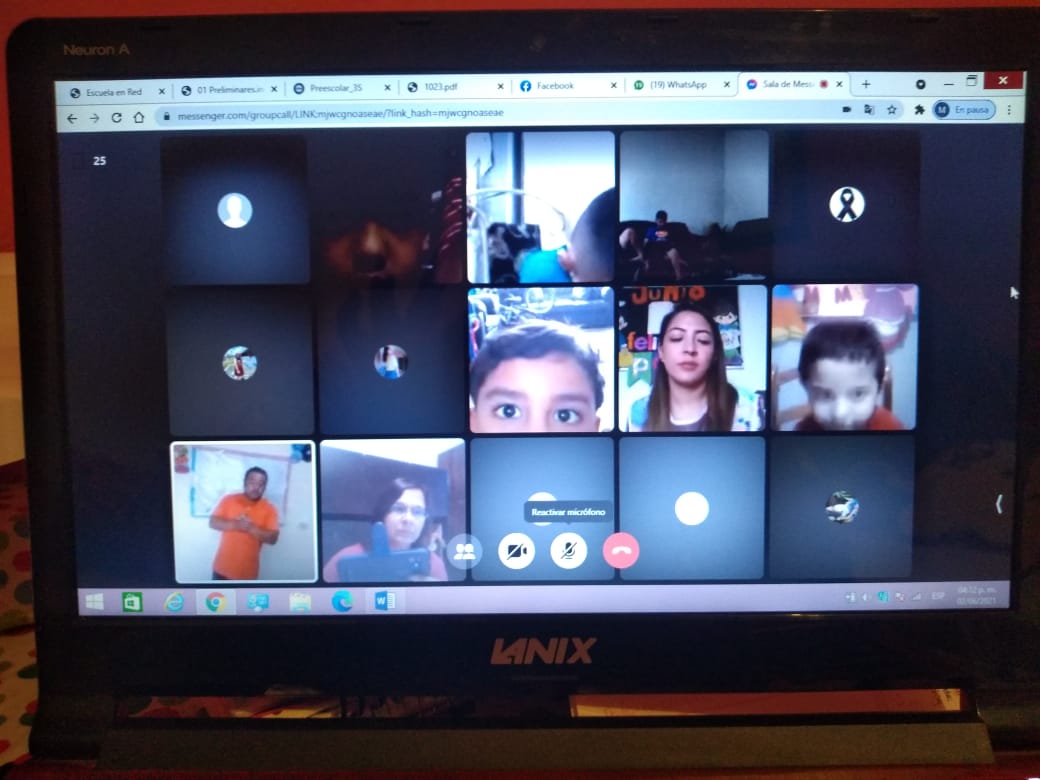 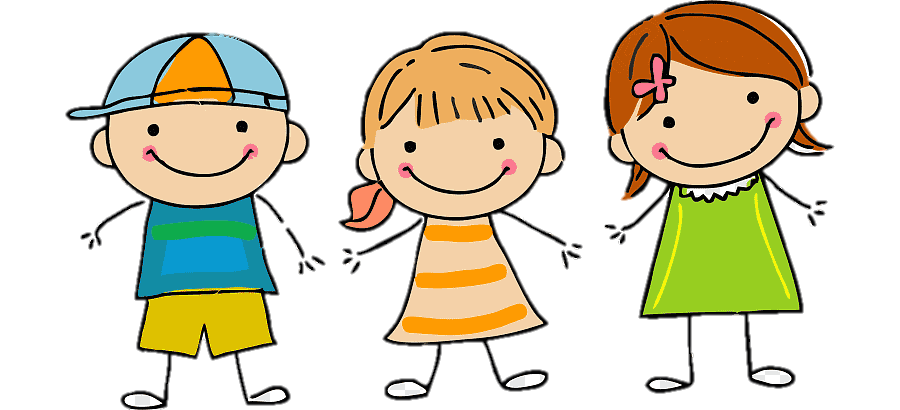 Matriz:
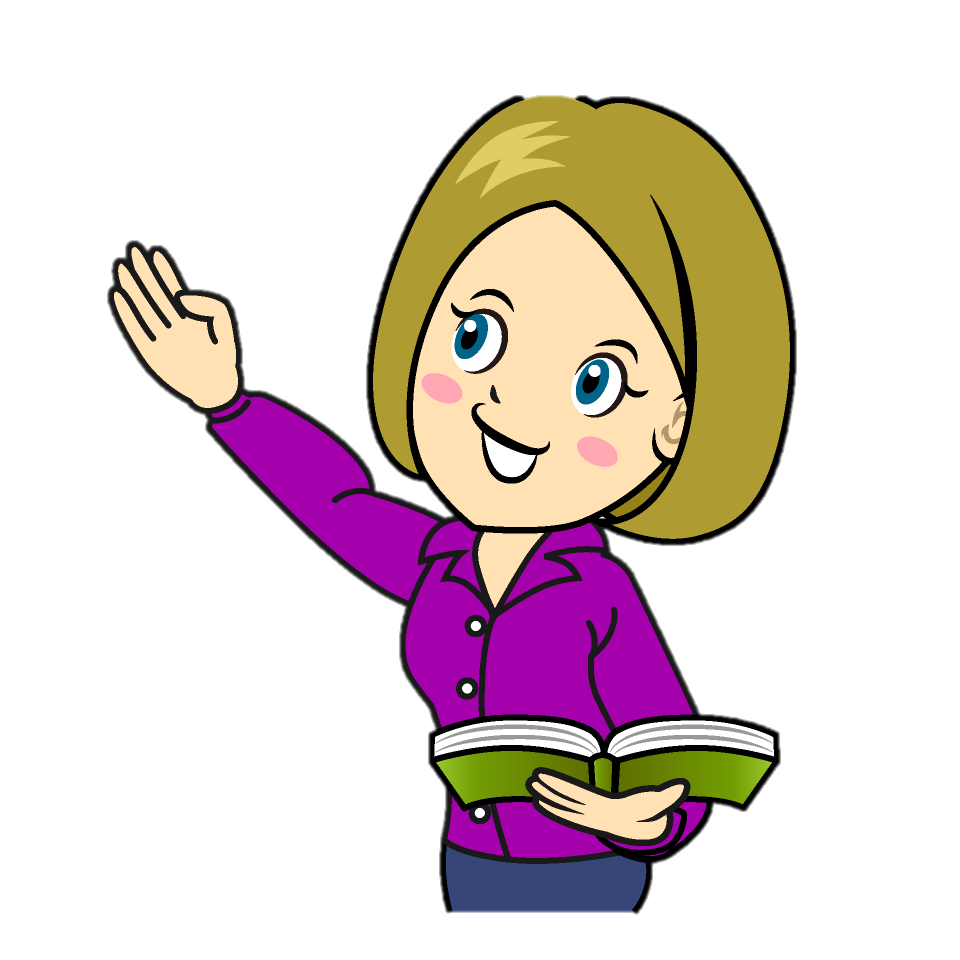